Goats
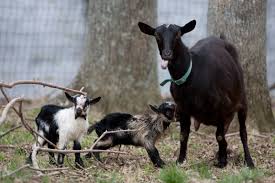 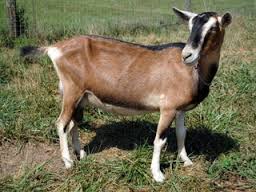 Alpine
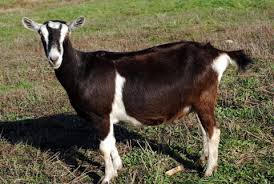 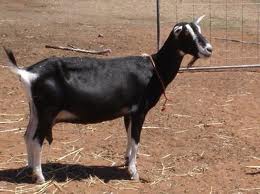 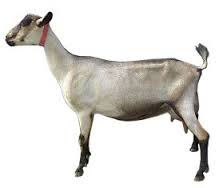 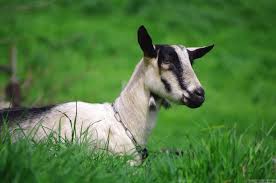 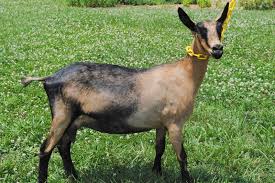 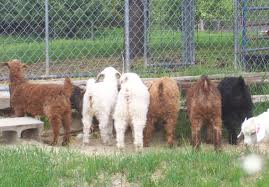 Angora
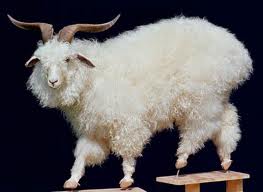 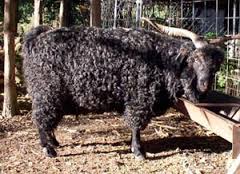 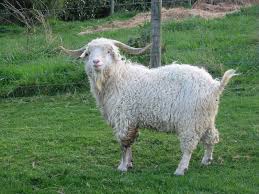 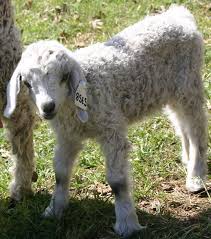 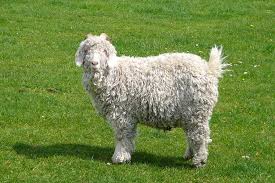 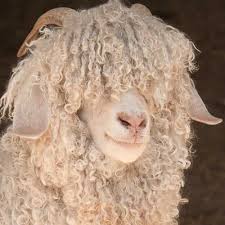 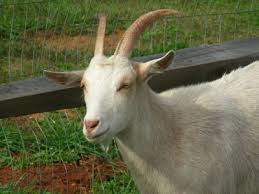 Saanen
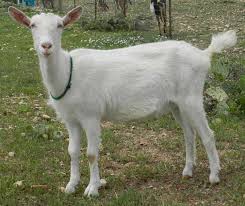 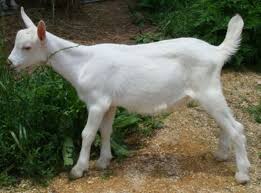 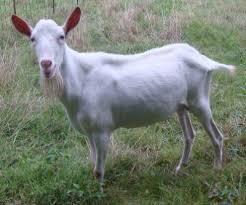 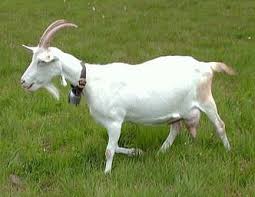 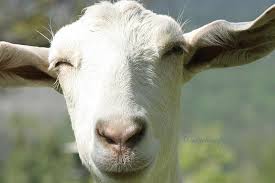 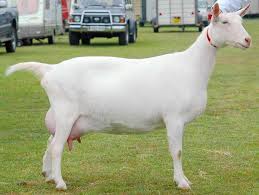 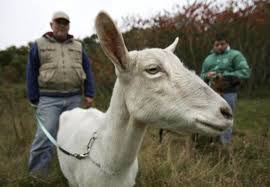 La Mancha
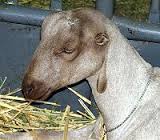 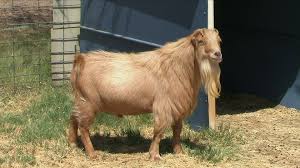 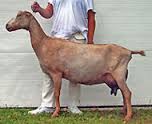 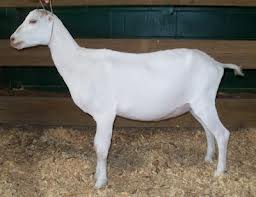 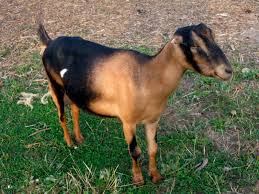 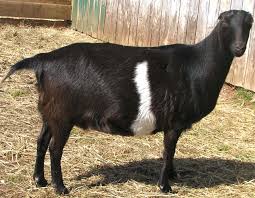 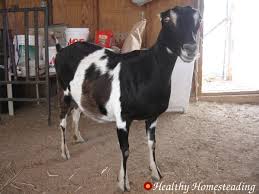 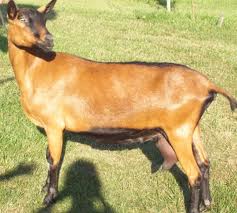 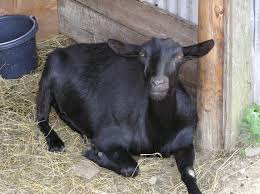 Oberhasli
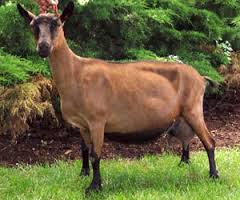 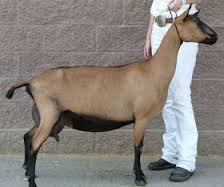 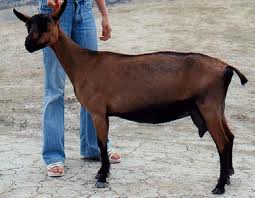 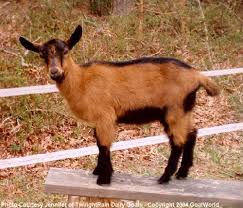 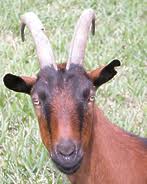 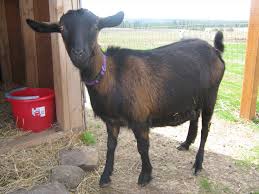 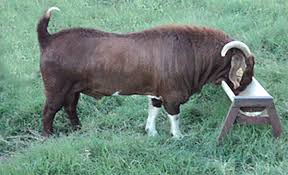 Boer
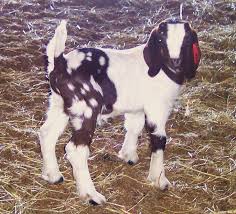 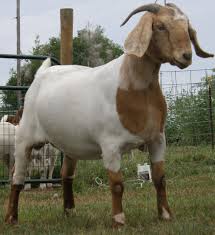 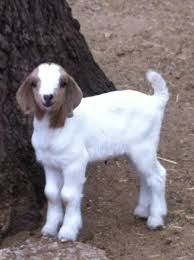 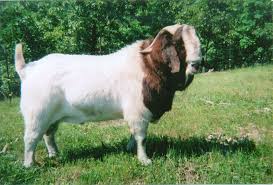 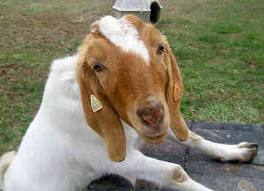 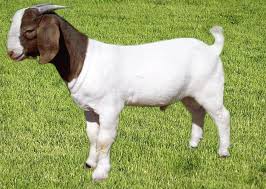 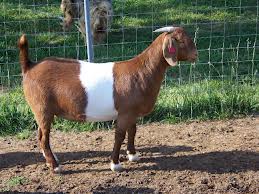 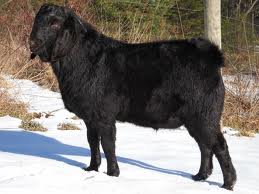 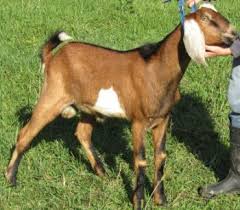 Nubian
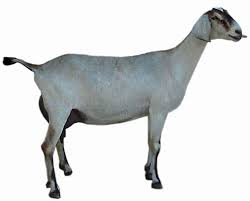 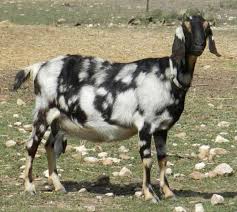 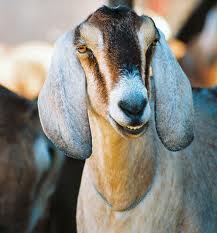 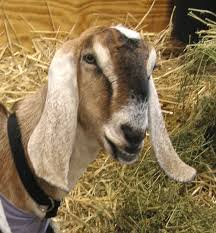 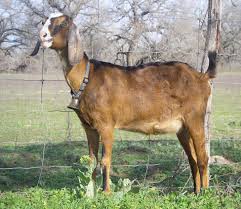 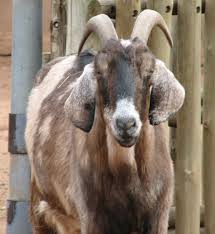 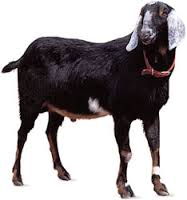 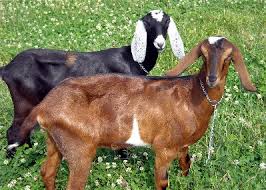 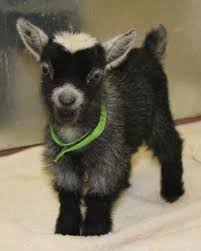 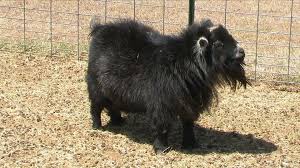 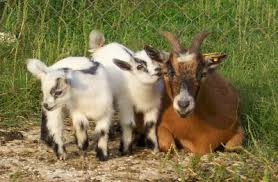 Pygmy
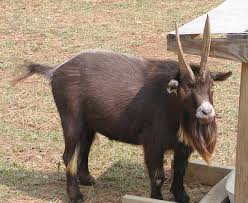 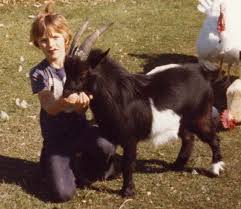 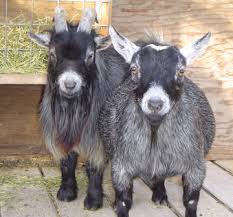 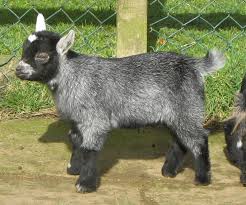 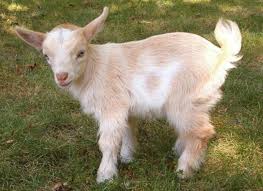 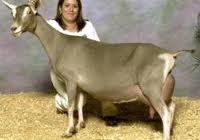 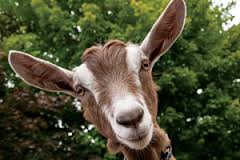 Toggenburg
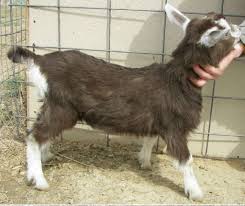 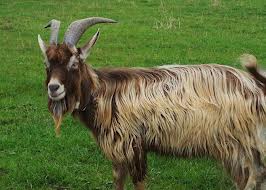 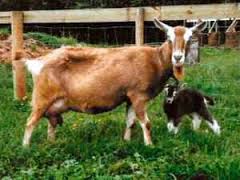 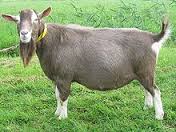 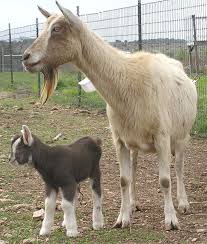 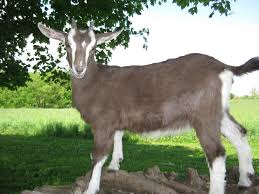 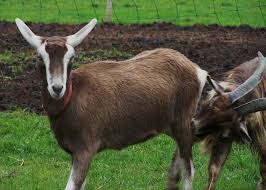